3E 電子回路I  授業資料01: 電子回路で用いる数学・物理
担当: 大前
問題：

log10 10				log2 8				log3 9	



log10 100			log2 256				log10 1010





log10 1000 + log10 100						log5 (125×25)
V
・交流電圧の波形
バイアス付き正弦波：


A: 振幅
f: 周波数[Hz] （1/f秒間に1回振動）
h: バイアス
t: 時間[秒]
0
t[s]
V
V
0
t[s]
0
t[s]
V
V
0
t[s]
0
t[s]
3E 電子回路I  授業資料02: 増幅と減衰
担当: 大前
増幅器：
増幅度の絶対値が1より大きいとき：			増幅度の絶対値が1未満のとき：


増幅度の符号が－のとき：
問題：
直流電圧10[V]をある増幅器に入力したとき、出力電圧が100k[V]であった。このとき、電圧増幅度と電圧利得を求めよ。



増幅器Xの電圧増幅度は10、増幅器Yの電圧増幅度は1000であった。10[V]の直流電圧を増幅器Xに入れ、その出力を増幅器Yに入れた。このとき、最終的に得られる出力電圧はいくらか。また、2つの増幅器を直列に接続した場合、その合成となる増幅度および利得はいくらになるか。
3E 電子回路I  授業資料03: トランジスタの入出力関係（直流）
担当: 大前
トランジスタ：
問題：
1. ベース電流IB=10mA、エミッタ電流IEは110m[A]であった。コレクタ電流ICはいくらとなるか。



2. ベース電流を入力、コレクタ電流を出力としたとき、電流増幅度、電流利得はいくらとなるか。
エミッタ接地増幅回路（直流）：
回路図
変数
公式
3E 電子回路I  授業資料04: トランジスタの入出力関係（直流、問題）
担当: 大前
エミッタ接地増幅回路において、ベース・エミッタ間電圧VBE=0.7[V]、コレクタ電流IC=200[mA]、エミッタ電流IE=210[mA]、負荷抵抗RL=100[Ω]である。このとき、以下を求めよ。

1. ベース電流　2. コレクタ・エミッタ間電圧　3. 電流増幅度　4. 電圧増幅度　5. 入力インピーダンス
6. 出力アドミタンス
電流増幅率が200のトランジスタをエミッタ接地させた増幅回路に対し、負荷抵抗RL=1[kΩ]を接続した。このとき、コレクタ電流が10[mA]、ベース・エミッタ間電圧0.2[V]であった。このとき、以下の問題に答えよ。

1. ベース電流　2. 入力インピーダンス　3. コレクタ・エミッタ間電圧　4. 電圧増幅度
5. 出力アドミタンス　6. エミッタ電流
3E 電子回路I  授業資料05: トランジスタの入出力関係（交流）
担当: 大前
トランジスタ：
注意点：
順番：
VBE-IB特性（VBEに与えた電圧に対する電流IBの発生）とIB-IC特性（発生した電流IBに対して発生する電流IC）:
6
問題: このトランジスタの電流増幅度、利得はいくらか。
5
0.4
4
0.3
IC[mA]
IB[μA]
3
0.2
2
0.1
1
0       0.1    0.2    0.3   0.4    0.5   0.6    0.7    0.8    0.9    1.0
0       0.1    0.2    0.3   0.4
VBE[V]
IB[μA]
周波数と周期は？
周波数と周期は？
周波数と周期は？
VBE[V]
VBE[V]
VBE[V]
t[s]
t[s]
t[s]
IB[μA]
IB[μA]
IB[μA]
t[s]
t[s]
t[s]
IC[mA]
IC[mA]
IC[mA]
t[s]
t[s]
t[s]
上記3つのベース・エミッタ間電圧のうち、適切な正弦波が出力電流として得られるものはどれか。
3E 電子回路I  授業資料06: 固定バイアス回路
担当: 大前
トランジスタのベース電流を流すには、電圧がおよそいくら必要か？


単純な方法：
　名称：			回路図：			デメリット：





固定バイアス回路：






























コンデンサが有する容量性リアクタンス：








コンデンサC1の役割：			コンデンサC2の役割：
3E 電子回路I  授業資料07: 固定バイアス回路（問題）
担当: 大前
下の回路は、RB=20kΩ、IB=300μA、VCC=6.9V、IE=100.3mAである。このとき、以下の問題に答えよ。
RB
RC
左の回路の名称を答えよ。
VCCをVRBとVBEを用いて表せ。
RBをVRBとIBを用いて表せ。
コレクタ電流ICを求めよ。
電流増幅率hFEを求めよ。
VRBを求めよ。
ベース・エミッタ間のバイアス電圧VBEはいくらとなるか？
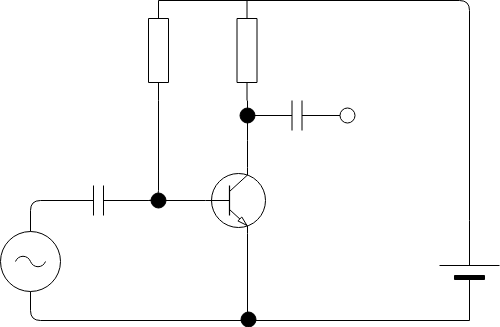 IC
VRB
C2
VCC
IB
C1
VBE
IE
VCC
50Hzの信号に対し、100μFのコンデンサが有する抵抗値はいくらか。




0Hzの信号に対し、 100μFのコンデンサが有する抵抗値はいくらか。
3E 電子回路I  授業資料08: 自己バイアス回路
担当: 大前
トランジスタ：
エミッタ接地増幅回路では、トランジスタの（　　　　　）と
（　　　　　）の間におよそ（　　）[V]以上の電圧掛けると、
（　　　　　）電流が小さな入力電流として発生し、
（　　　　　　　）電流が大きな出力電流として発生する。



自己バイアス回路：






























温度に対する安定性：
3E 電子回路I  授業資料09: 自己バイアス回路（問題）
担当: 大前
VCC=24[V]、RC=1.5[kΩ]、IB=50[μA]、hFE=120の自己バイアス回路がある。このとき、バイアス電圧（ベース・エミッタ間電圧）VBEに0.65[V]を添加するためにはRBをいくつにすればよいか述べよ。
VCC=12[V]、RB=300[kΩ]、RC=1[kΩ]、VBE=0.6[V]、hFE=120の自己バイアス回路を組んだ。この回路において、以下の問題に答えよ。

IBを、「VCC、VBE、RB、hFE、RC」を用いて表せ。
ベース電流IBを求めよ。
コレクタ電流ICを求めよ。
3E 電子回路I  授業資料10: これまでの復習01
担当: 大前
log10 1000				log2 256				log3 27
V
V
0
t[s]
0
t[s]
増幅器Xの電圧増幅度は20、増幅器Yの電圧増幅度は3000であった。10[V]の直流電圧を増幅器Xに入れ、その出力を増幅器Yに入れた。このとき、最終的に得られる出力電圧はいくらか。また、2つの増幅器を直列に接続した場合、その合成となる増幅度および利得はいくらになるか。
3E 電子回路I  授業資料11: これまでの復習02
担当: 大前
エミッタ接地増幅回路を組み、電流を計測したところ、ベース電流IB=2mA、エミッタ電流IEは230m[A]であった。このとき、コレクタ電流ICはいくらとなるか。



上の問題において、電流増幅度、電流利得はいくらとなるか。
エミッタ接地増幅回路において、ベース・エミッタ間電圧VBE=0.8[V]、コレクタ電流IC=100[mA]、
エミッタ電流IE=110[mA]、負荷抵抗RL=100[Ω]であった。このとき、以下を求めよ。

1. ベース電流
2. コレクタ・エミッタ間電圧
3. 電流増幅度
4. 電圧増幅度
5. 入力インピーダンス
6. 出力アドミタンス
3E 電子回路I  授業資料12: これまでの復習03
担当: 大前
エミッタ接地増幅回路において、ベース・エミッタ間電圧VBE=1.2[V]、コレクタ電流IC=300[mA]、
エミッタ電流IE=310[mA]、負荷抵抗RL=150[Ω]であった。このとき、以下を求めよ。

1. ベース電流
2. コレクタ・エミッタ間電圧
3. 電流増幅度
4. 電圧増幅度
5. 入力インピーダンス
6. 出力アドミタンス
電流増幅率が300のトランジスタをエミッタ接地させた増幅回路に対し、負荷抵抗RL=2[kΩ]を接続した。このとき、コレクタ電流が300[mA]、ベース・エミッタ間電圧0.7[V]であった。このとき、以下の問題に答えよ。

1. ベース電流
2. 入力インピーダンス
3. コレクタ・エミッタ間電圧
4. 電圧増幅度
5. 出力アドミタンス
6. エミッタ電流
3E 電子回路I  授業資料13: これまでの復習04
担当: 大前
VBE-IB特性（VBEに与えた電圧に対する電流IBの発生）とIB-IC特性（発生した電流IBに対して発生する電流IC）:
6
問題: このトランジスタの電流増幅度、利得はいくらか。
5
0.4
4
0.3
IC[mA]
IB[μA]
3
0.2
2
0.1
1
0       0.1    0.2    0.3   0.4    0.5   0.6    0.7    0.8    0.9    1.0
0       0.1    0.2    0.3   0.4
VBE[V]
IB[μA]
周波数・周期・バイアス電圧は？
周波数・周期・バイアス電圧は？
周波数・周期・バイアス電圧は？
VBE[V]
VBE[V]
VBE[V]
t[s]
t[s]
t[s]
IB[μA]
IB[μA]
IB[μA]
t[s]
t[s]
t[s]
IC[mA]
IC[mA]
IC[mA]
t[s]
t[s]
t[s]
上記3つのベース・エミッタ間電圧のうち、適切な正弦波が出力電流として得られるものはどれか。
3E 電子回路I  授業資料14: これまでの復習05
担当: 大前
下の回路は、RB=10kΩ、IB=500μA、VCC=7.3V、IE=150.5mAである。このとき、以下の問題に答えよ。
RB
RC
左の回路の名称を答えよ。
VCCをVRBとVBEを用いて表せ。
RBをVRBとIBを用いて表せ。
コレクタ電流ICを求めよ。
電流増幅率hFEを求めよ。
VRBを求めよ。
ベース・エミッタ間のバイアス電圧VBEはいくらとなるか？
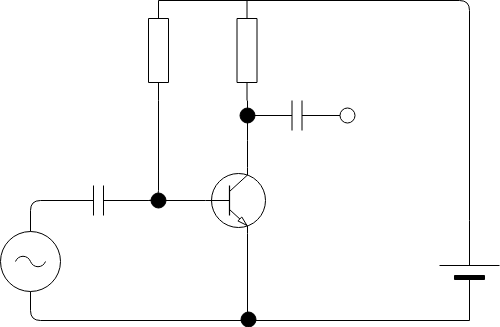 IC
VRB
C2
VCC
IB
C1
VBE
IE
VCC
20Hzの信号に対し、200μFのコンデンサが有する抵抗値はいくらか。




0Hzの信号に対し、 100μFのコンデンサが有する抵抗値はいくらか。
3E 電子回路I  授業資料15: これまでの復習06
担当: 大前
下の回路は、 VCC=24[V]、RC=500[Ω]、IB=100[μA]、hFE=300である。このとき、VBEに0.65[V]の電圧を印加するには、RBにいくらの抵抗を入れるべきか、求めよ。
I
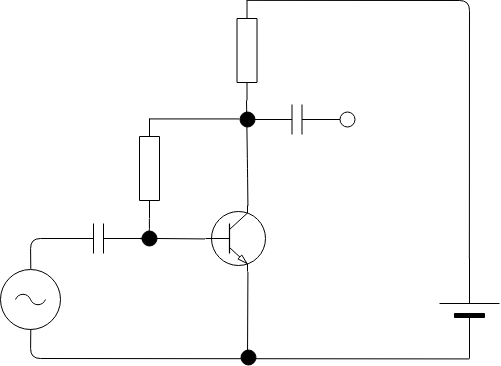 VC
RC
C2
VRB
IC
RB
VCC
IB
VCC
VCE
C1
VBE
IE
下の回路は、 VCC=10[V]、RB=10[kΩ]、RC=1[kΩ]、VBE=0.7[V]、hFE=100である。このとき、以下の問題に答えよ。
I
この回路の名前を答えよ。
IBを、「VCC、VBE、RB、hFE、RC」を用いて表せ。
ベース電流IBを求めよ。
コレクタ電流ICを求めよ。
VRBを求めよ。
VCを求めよ。
VCEを求めよ。
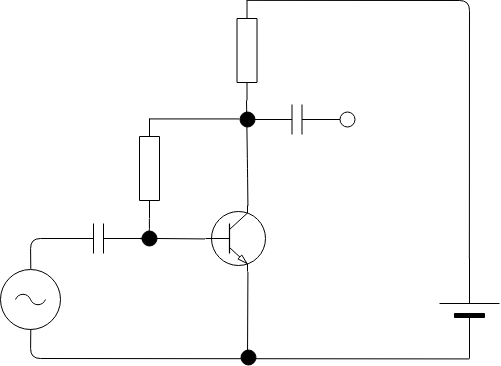 VC
RC
C2
VRB
IC
RB
VCC
IB
VCC
VCE
C1
VBE
IE
3E電子回路I  授業資料16: 整流回路
担当: 大前
ダイオードの順方向特性：
近似特性：
ダイオードの回路記号：
確認事項（2点）：
（１）
（２）
半波整流回路：
のとき
のとき
抵抗に流れる電圧
抵抗に流れる電圧
注意：
ダイオードに電流が流れる電圧は、0.7Vと記載しているが、実際は0.6～0.7Vの範囲であり、種類によって異なる。そのため、0.7をVoなどと変数化しておくと間違いがない。
3E電子回路I 授業資料17: 定電圧回路
担当: 大前
ダイオードの逆方向特性：
ツェナーダイオードの回路記号：
確認事項（1点）：
定電圧回路：
問題：
上の回路において、電源電圧V=20V、抵抗R=1kΩであり、ツェナーダイオードの降伏電圧は10Vであった。そして、実際にVZは10Vであった。このとき、以下の問題に答えよ。
ILが3mAであった。ツェナーダイオードに流れる電流IZ、出力電圧Voはいくらとなるか。
ILが6mAであった。ツェナーダイオードに流れる電流IZ、出力電圧Voはいくらとなるか。
3E電子回路I  授業資料18: ダイオードによるOR素子
担当: 大前
ダイオードの特性：
（１）


（２）
論理回路によるOR素子：
ダイオードによるOR素子：
VA, VB=0[V]のとき
VA=5[V], VB=0[V]のとき
VA=5[V], VB=5[V]のとき
ダイオードを利用し、以下の論理回路を構成せよ。
論理回路
電子回路
3E電子回路I 授業資料19: ダイオードによるAND素子
担当: 大前
論理回路によるAND素子：
ダイオードによるAND素子：
VA, VB=0[V]のとき
VA=5[V], VB=0[V]のとき
VA=5[V], VB=5[V]のとき
ダイオードを利用し、以下の論理回路を構成せよ。（ORのみ）
論理回路
電子回路
ダイオードを利用し、以下の論理回路を構成せよ。（AND/OR）
論理回路
電子回路
ダイオードを利用したAND/ORについて、抵抗Rが存在する理由を説明せよ。
3E電子回路I 授業資料20: 発光ダイオード（解説）
担当: 大前
発光ダイオード：
回路記号：
（１）基本回路
（２）直列回路
（３）並列回路
備考：
3E電子回路I 授業資料21: 発光ダイオード（問題）
担当: 大前
赤色LEDの点灯に要する電圧降下は1.8V、青色LEDは2.5V、緑色LEDは2.2Vであるものとする。
また、各LEDの最大定格電流は30mAである。このとき、以下の問題に答えよ。
I
左の回路において、緑色、赤色、青色LEDを用いた場合に流れる電流Iをそれぞれ求めよ。
E=5V
R=100Ω
左の回路において、I1=20mA, I2=5mAとするためには、R1とR2にいくらの抵抗を与えれば良いか述べよ。
青
赤
I1
I2
E=5V
R1
R2
左の回路において、I1=10mA, I2=5mAとするためには、R1とR2にいくらの抵抗を与えれば良いか述べよ。
青
I2
赤
緑
I1
E=5V
R1
R2
左の回路において、電源電圧の不足により点灯しないと考えられるLEDに○を記載せよ。すべて点灯する場合は「なし」とすること。
I1
I2
D3
D1
D2
D4
E=4.5V
R2
R1
上の回路において、D1赤、D2赤、D3緑、D4緑、R1=10Ω、R2=50Ωをセットした。
（１）I1とI2を求めよ。
（２）破損の可能性があるLEDを特定せよ。理由も書くこと。
3E電子回路I 授業資料22: ダイオードの構造
担当: 大前
シリコン原子の構造：







半導体の構造：















p型半導体：
















n型半導体：
3E電子回路I 授業資料23: ダイオードに関する確認事項
担当: 大前
以下の図記号に対し、プラス、マイナス、アノード、カソードを記せ。




ダイオードを構成するシリコンは、最外殻にいくつの電子を有するか（何価原子か？）：



大量のシリコンの中にわずかに3価原子を混ぜ、ホールを意図的に作ることで、電流が発生することを利用したダイオードをなんと呼ぶか。



上のダイオードにおいて、3価原子のことを何と呼ぶか。



大量のシリコンの中にわずかに5価原子を混ぜ、自由電子を意図的に作ることで、電流が発生することを利用したダイオードをなんと呼ぶか。



上のダイオードにおいて、5価原子のことを何と呼ぶか。



インジウムとヒ素はそれぞれ何価原子か。



アノードからカソードへかけた電圧を何と呼ぶか。



上の電圧は、およそいくらのとき電流が発生するか。また、このときの電圧値を何と呼ぶか。



カソードからアノードへかけた電圧を何と呼ぶか。



上の電圧は、およそいくらのとき電流が発生するか。また、このときの電圧値を何と呼ぶか。



整流回路は、順方向・逆方向電圧、いずれを利用した回路か。



定電圧回路は、順方向・逆方向電圧、いずれを利用した回路か。



逆方向特性を積極的に利用したダイオードを何と呼ぶか。
3E電子回路I 演習問題: 整流回路と定電圧回路
担当: 大前
以下の回路において、交流電源電e、ダイオードの立ち上がり電圧VD、抵抗Rにかかる電圧vRとする。このとき、vRははどのような式で表されるか、記載せよ。
VD
vR
e
R
vR, e
電流の最大値：
e
R
t
上の回路の名称を述べよ。
以下の回路において、電源電圧E=15V、抵抗R=500Ωであり、ツェナーダイオードの降伏電圧Vz=10Vであり、ILが6mAであった。ツェナーダイオードに流れる電流IZ、出力電圧Vo、抵抗にかかる電圧VRはいくらとなるか。
I
R
VR
IL
E
IZ
Vo
上の回路の名称を述べ、この回路が有する利点を述べよ。
3E 電子回路I  トランジスタによるNOT, NOR, NAND素子
担当: 大前
復習：トランジスタについて
NOT, AND, OR素子：
NOT素子（論理回路）
NOT素子（電子回路）
VA=Lowのとき





VA=Highのとき
（復習）ダイオードによるAND素子：
（復習）ダイオードによるOR素子：
NAND、NOR素子：
NAND素子（論理回路）：
NOR素子（論理回路）：
トランジスタ・ダイオードによるNAND素子：
トランジスタ・ダイオードによるNOR素子：
3E 電子回路I 演習問題: 電子素子による論理素子の構成
担当: 大前
以下の論理素子を、電子素子により構成せよ。入力をVA, VB, 電源をVF, 出力をVOとする。

（１）AND				（２）OR				（３）NOT
（４）
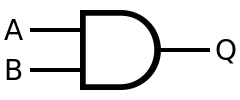 （５）
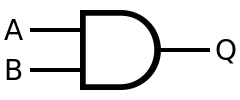 （６）
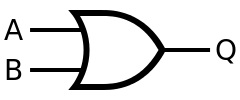 （７）
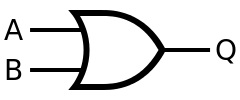